Exercício comentado
Teorias Atômicas (aprofundamento) – 9º ano
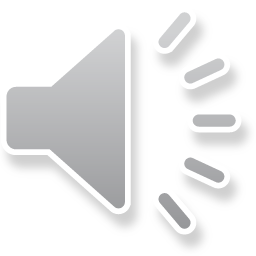 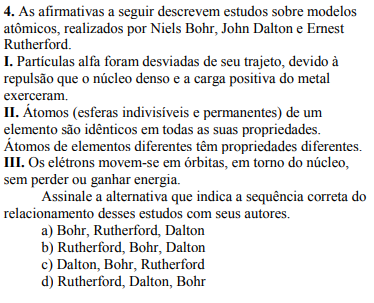 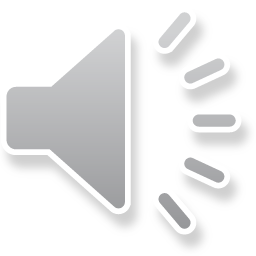 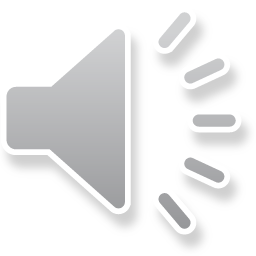 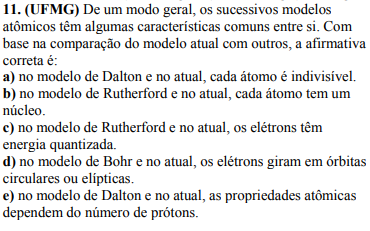 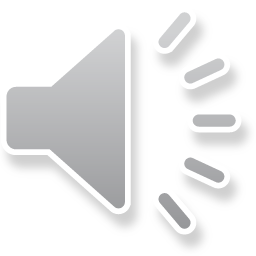 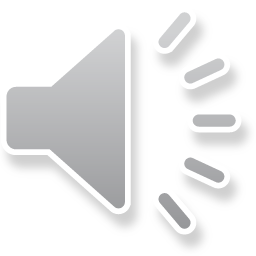 Ao desenvolver seu modelo atômico, Rutherford analisou o espalhamento de
 partículas alfa pelos átomos de folhas delgadas de materiais metálicos. Em
relação ao modelo atômico de Rutherford, assinale com V as afirmativas 
verdadeiras e com F as falsas. 
(  ) Na descrição do átomo de Rutherford, os elétrons, partículas carregadas
negativamente, estão localizados no interior de uma distribuição contínua de 
carga positiva.
(  ) Nos experimentos de Rutherford, o espalhamento das partículas alfa foi expli-
cado como sendo devido à força repulsiva entre essas partículas e o núcleo 
atômico.
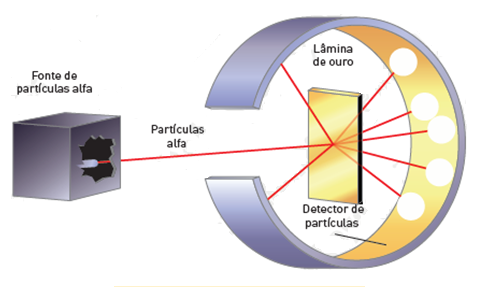 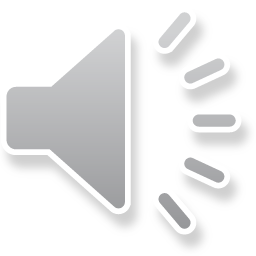 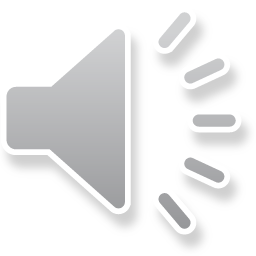